Mathematical kitchen
Healthy Diet
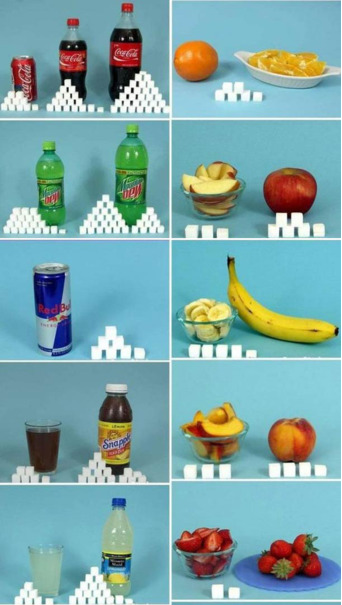 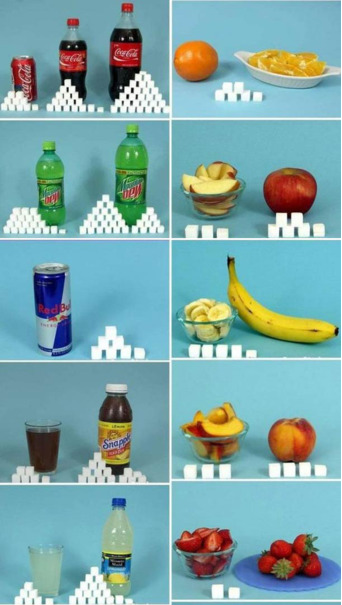 A HEALTHY SANDWICH?
How do we measure ingredients in the kitchen?1 kg = 1000 g1L = 1000 mL1 glass = 240 mL1 spoon (tablespoon) = 18 g = 18 mL1 teaspoon (coffee) = 6 g = 6 mL
Task 1

Lemonade with honey for the whole class

For seven children, the recipe for lemonade is - add 130 g of honey and 225 mL of squeezed lemon juice to 1 L of water.

How much lemonade should you make for the whole class?
How much water, honey and squeezed lemon juice do we need?
Task 2 

How much money do we need in order to buy all the ingredients needed for lemonade for the whole class? 

1 kg of honey = 1200 RSD 
1 kg of lemon = 200 RSD (10 lemons goes in a 1 kg of lemons)
Task 3 
How much exercise do we need to do in order to “burn“ calories we took with lemonade? 

1 glass of lemonade has 32 mL of lemon juice + 18 g of honey 
32 mLof lemon juice = 7 calories 
18 g of honey = 55 calories 

100 squats = “burn“ 32 calories 
100 lunges = “burn“ 30 calories 
100 crunches = “burn“ 15 calories 

And how much should we exercise if we drank a glass of Coca-Cola or ate a 100 g chocolate bar? 
1 glass of coke = 100 calories 
100g of chocolate = 550 calories
Thanks for your time